Novedades en BI SQL Server 2008Analysis services
Gracias a Donald Farmer, del equipo de desarrollo de Analysis Services en Microsoft 
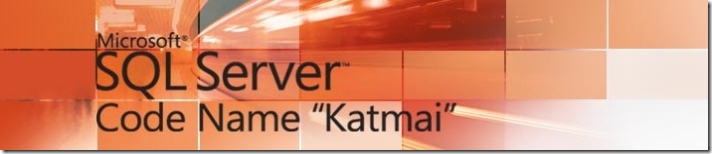 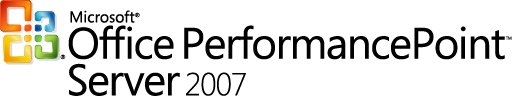 Brevísima presentación
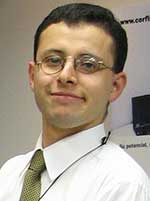 Agenda
Hasta llegar a Katmai
Capacidades analíticas de Microsoft SQL Server 2008
Novedades en SQL Server 2008 Analisys Services
Capacidades de minería de datos de SQL Server 2008
Agenda
Hasta llegar a Katmai
Capacidades analíticas de Microsoft SQL Server 2008
Novedades en SQL Server 2008 Analisys Services
Capacidades de minería de datos de SQL Server 2008
Hasta llegar a Katmai
?
5
Un breve vistazo a SQL  2005
Integrated Management with SQL Server
centralized calculations engine
Multi-Instances
Data Source View
Multiple Fact tables
MDX Scripts
MDX Debugger
Auto referential integrity
Enhanced backup and restore
Server Synching
Proactive Caching
Attribute-based Dimension
AMO
Dr Watson
XML/A
Integration With Profiler
Disk based dimension storage
Perspectives
Many to Many Dimensions
Meta Data Globalization/Translation
Capture and Replay
Fine grain administration roles
Centralized KPI Frame Work
Role playing dimensions
Failover Clustering
XML-based DDL scripting
Agenda
Hasta llegar a Katmai
Capacidades analíticas de Microsoft SQL Server 2008
Novedades en SQL Server 2008 Analisys Services
Capacidades de minería de datos de SQL Server 2008
Agenda
Hasta llegar a Katmai
Capacidades analíticas de Microsoft SQL Server 2008
Novedades en SQL Server 2008 Analisys Services
Capacidades de minería de datos de SQL Server 2008
Capacidades analíticas SS 2008
?
Demostración
Overview de capacidades de Microsoft SQL Server 2008 Analisys Services
Agenda
Hasta llegar a Katmai
Capacidades analíticas de Microsoft SQL Server 2008
Novedades en SQL Server 2008 Analisys Services
Capacidades de minería de datos de SQL Server 2008
Agenda
Hasta llegar a Katmai
Capacidades analíticas de Microsoft SQL Server 2008
Novedades en SQL Server 2008 Analisys Services
Capacidades de minería de datos de SQL Server 2008
Escalabilidad y rendimiento
Si quieres que rinda “hazlo bien”
Warnings de AMO
Diseño de dimensiones
Diseño de cubo
Diseño de agregaciones
Algoritmos mejorados
Herramientas de AS 2008¡Hazlo bien desde el principio!
Background
Los modelos OLAP models pueden ser muy complejos, con muchas interdependencias entre objetos.
Las buenas practicas y trucos de rendimiento generalmente no son bien conocidos y están dispersos
Foco de AS 2008
Es núcleo del producto que sea fácil de usar y que sirva para crear soluciones adecuadas en tiempo/coste.
Hay que embeber buenas practicas y trucos de rendimiento en el modelo de objetos y el interfaz de usuario
Modificar el diseño de las áreas clave del interfaz de modo que el camino natural sea hacerlo bien.
Experiencia de desarrollo
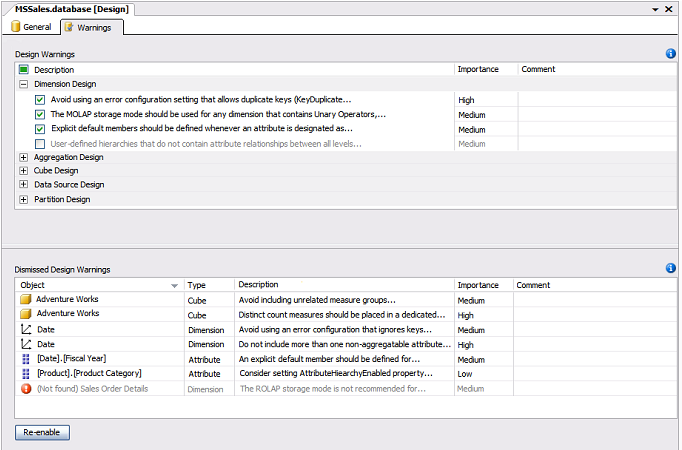 Warnings de Amo
Mas de 40 buenas prácticas integradas en tiempo real en los chequeos del diseñador 
Piensa automáticamente en buenas practicas mientras tu desarrollas
Perspicaz
Lineas en forma de garabatillos azules y warnings en tiempo real
Sin popups que se metan en tu camino
Descartables
Por instancia o de forma global
Con posibilida de poner comentarios en cada caso
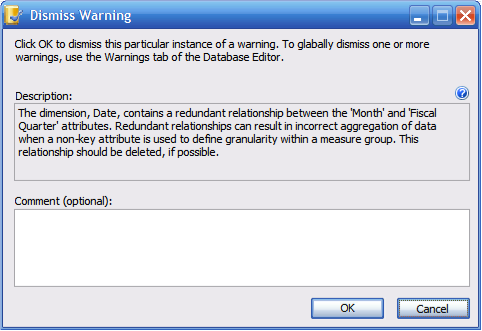 Diseño Dimensional
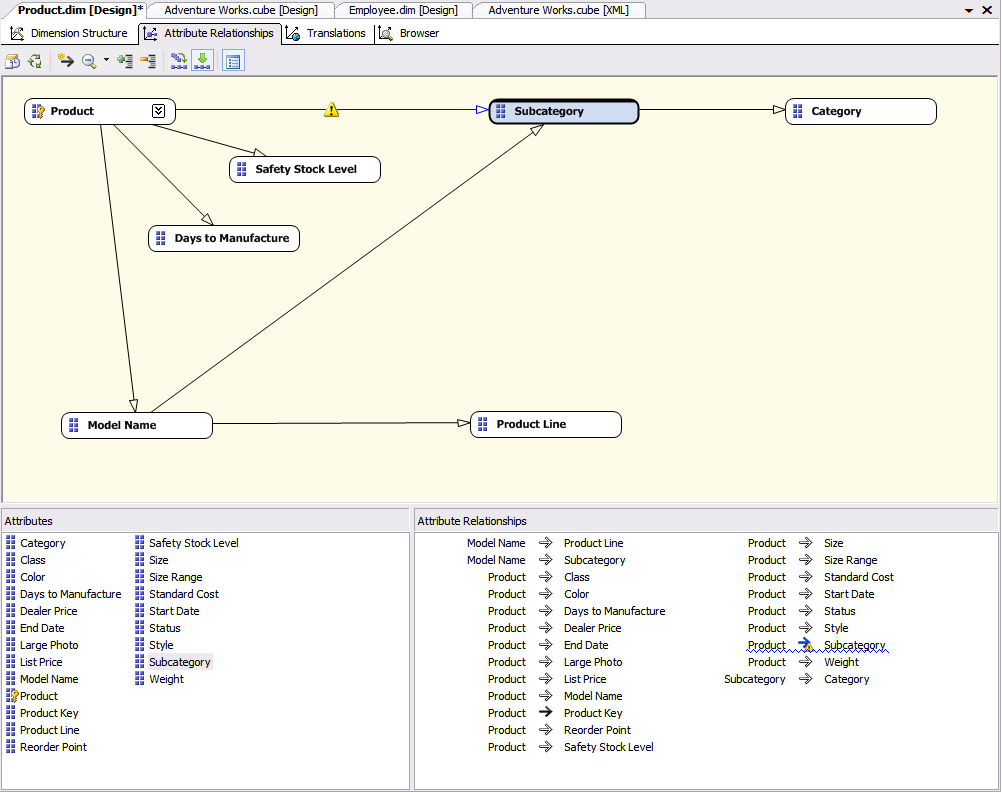 Diseñador de relación entre atributos
Nuevo diseñador para ver y editar relaciones entre atributos
Muchas validaciones construidas para ayudar en el diseño óptimo
Wizard de dimensiones
Simplificado.  Menos pasos y caminos.
Mas potente
Crea automáticamente relaciones Padre-Hijo
Habilida el clasificado de propiedades miembro
Editor de dimensiones
Interfaz racionalizado
Nuevos dialogos para especificar columnas clave
Posibilidad de editar columnas claves en la pestañade propiedades
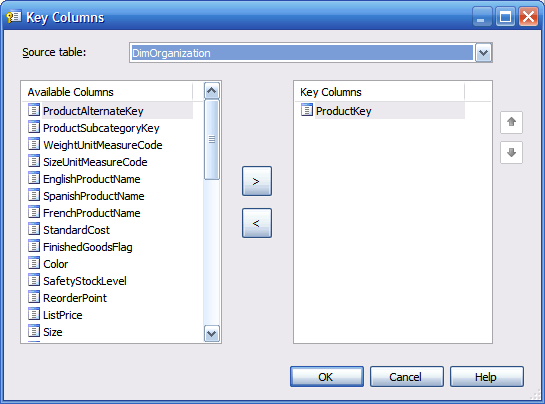 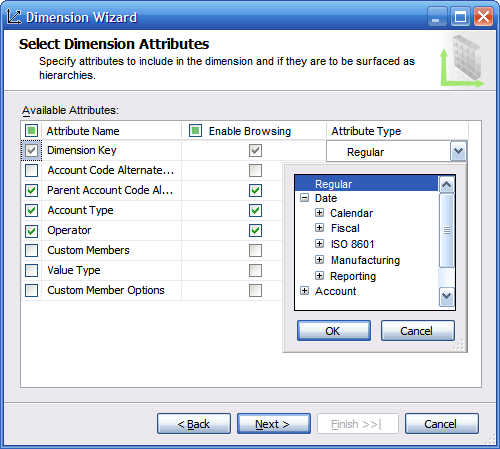 Diseño de cubos
Algoritmo de autogeneración mejorado
Soporta escenarios de cubos de una sola tabla
Obtiene el resultado más simple
Antes relaciones regulares que referenciadas
Menos, pero mejores atributos
Propiedades miembro identificadas adecuadamente
Configuraciones de seguridad para errores en la configuración de la dimension.
Diseño de agregaciones
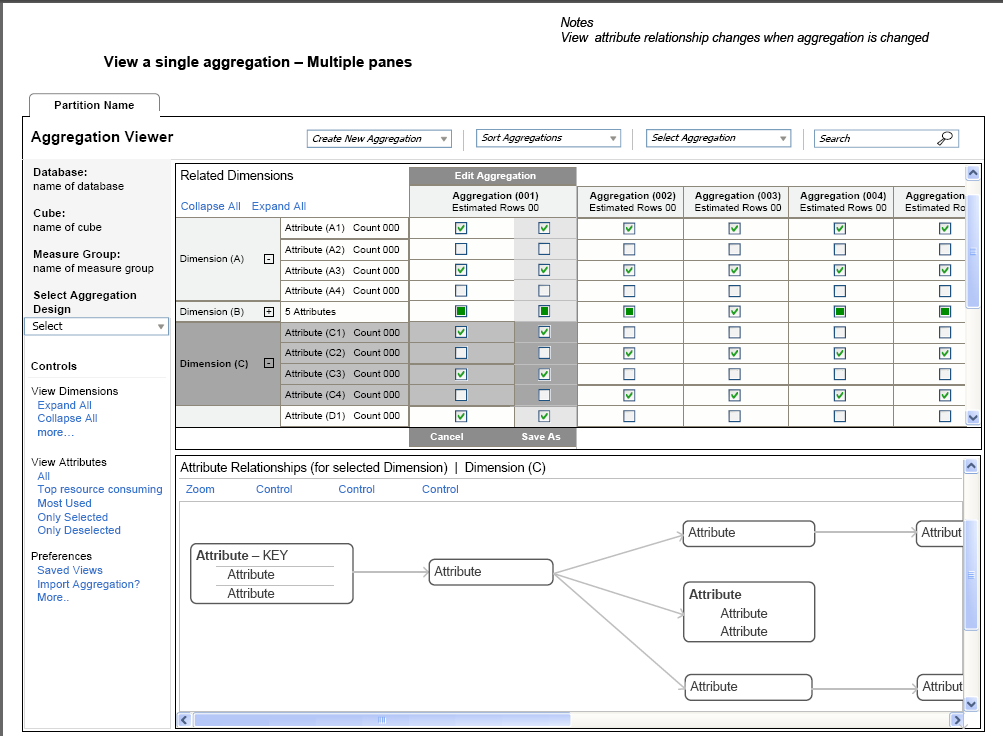 Un Wizard
Agregaciones iniciales
Agregaciones basdas en uso
Diseñadas por Query (nuevo)
Mejores entradas en el algoritmo
Algoritmos mejorados
Agregaciones iniciales mejoradas
Agregaciones optimizadas a través de experiencia de uso
Soporte para mezcla inteligente de agregaciones nuevas y viejas
Diseñador dedicado
Ver a la vez diseño de agregaciones y agregaciones
Crear/editar/eliminar agregaciones de forma manual
Muchas validaciones pre construidas para ayudar en la creación de diseños  óptimos.
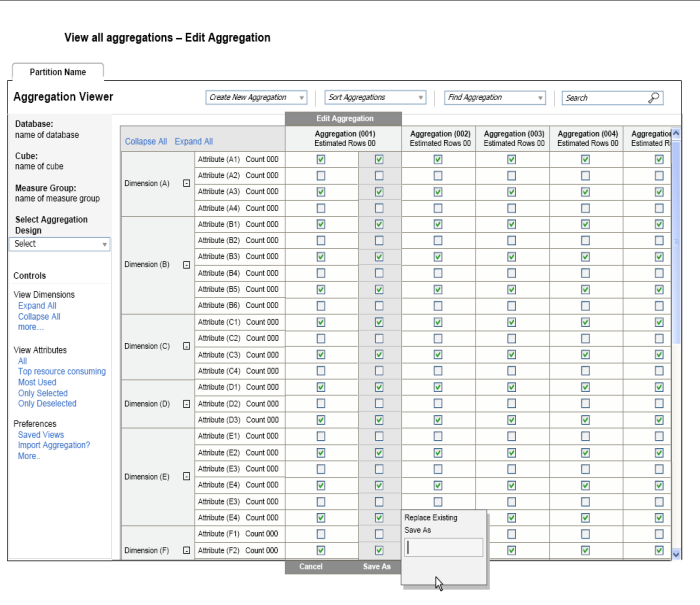 Demostración
Overview de capacidades de Microsoft SQL Server 2008 Analisys Services
Monitorización de rendimiento
DMV’s para rendimiento
Demostración
Monitorización de AS 2008
Esquema de las DMVs
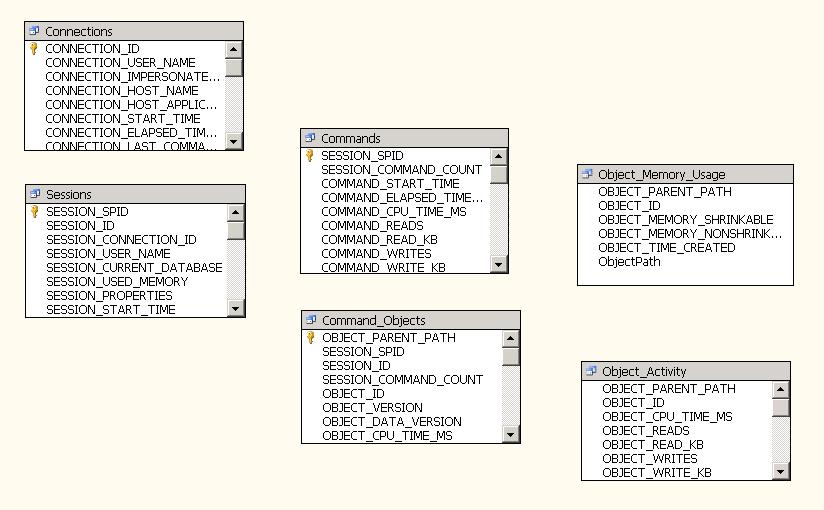 Rendimiento en ejecución
Block Computation
Rendimiento en Writeback
Escalabilidad de metadatos
Escalabilidad de backups
Bases de datos ReadOnly para escalabilidad horizontal
Block computation
Rendimiento de Queries MDX: Block computation
El espacio del cubo se rellena como una tabla de hechos por lo general muy poco lleno  
Solo hay valores para una pequeña proporción de las posibles combinaciones de las claves de dimensión
El objectivo es computar expresiones solo donde necesitan ser computadasd
Muy frecuentemente, todo tiene un valor por defecto, típicamente (pero no siempre) null.
Parcialmente implementado en Analysis Services 2005
Se ven mejoras en ordenes de magnitud  donde está implementado
Un ejemplo
Considera la expresión:
 WITH MEMBER Measures.ContributionToParent AS
	‘measures.Sales/(measures.Sales, Product.Currentmember.parent)’
SELECT
	Product.[Product Family].members ON COLUMNS,
	Customer.Country.members  ON ROWS
FROM
	Sales
WHERE
	measures.ContributionToParent

¿Como se computa esta expresión en el espacio de la consulta ?
Computación celda por celda
Measures.ContributionToParent
=
(null)
(null)
(null)
(null)
(null)
(null)
9.22%
71.95%
18.83%
measures.[Unit Sales]
(Measures.Sales, Product.Currentmember.Parent)’
/
AS Calc Engine Rules: Null / Null = Null
Desventajas
Repetimos la misma navegación celda por celda
Mismo “desplazamiento relativo” para cada celda repetimos la misma navegación en el subspacio
Más trabajo repetido para cada celda
An expensive check for recursion to determine of pass should be decremented; eg,
Sales = Sales * 1.2
Calculando valores nulos cuando deberiamos saber de antemano que serán nulos
Muy importante en los subpespacios  “poco llenos” -sparse subspaces
Metas del block computation
Calcular solo los valores non-null*.
Navegar las celdas (ejem, .prevmember, .parent) solo una vez en lugar de de multiples veces
Navegación por el espacio completo
*Es una sobre-simplificación. Actualmente queremos evitar calcular valores que no son por defecto. Por ejemplo , si un script se parece a algo como esto:
 	this = iif( measures.Sales>0, measures.profit/measures.sales, 0);
Habremos calculado un montón de ceros. No queremos contabilizar losceros una y otra vez en lugar de computar un valor por defecto una vez (la mayoría de las veces es 0)  y rellenar el espacio por defecto despues.
Block computing
3) …and everything else is null
2) Perform the computation for the non-null values - only 3 computations instead of 9…
1. Retrieve non-null values from storage engine
Backups escalables
Rendimiento de los backups.
Bases de datos compartidas escalables (Solo lectura)
Virtual IP
. . .
Analysis Server
Analysis Server
Analysis Server
SAN storage
Experiencia de datos ricos (SSAS)
Recursos
Home de SQL Server 2008
http://www.microsoft.com/sql/2008/default.mspx

Solid Quality Mentors
http://www.solidq.com
¡Gracias por asistir
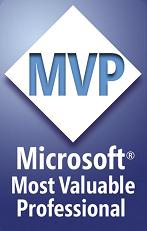